Solve One and Two Step Inequalities
Mr Lund
Maths
‹#›
Solving One and Two Step Inequalities
2. Match the number cards with their answers.







3. What mistake has Ella made?
y < 6.5
y ≤ 5
3y < 21
3y ≤ 15
2y < 13
7 > y
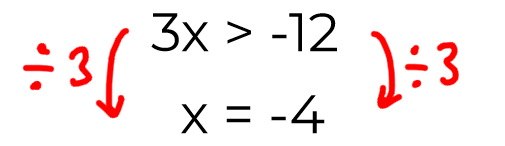 ‹#›
‹#›
Solving One and Two Step Inequalities
14 ≥ 2(y + 6)
2y + 12 ≤ 14
‹#›
‹#›
Answers
‹#›
Solving One and Two Step Inequalities
2. Match the number cards with their answers.







3. What mistake has Ella made?
y < 6.5
y ≤ 5
3y < 21
3y ≤ 15
2y < 13
7 > y
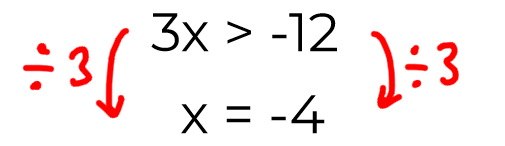 ‹#›
‹#›
Solving One and Two Step Inequalities
t < 1
t ≥ 4
a < 4
YES
14 ≥ 2(y + 6)
2y + 12 ≤ 14
Yes, they show the same thing
‹#›
‹#›